Bài 10: Lớp học sạch, đẹp
HOẠT ĐỘNG TRẢI NGHIỆM
CÁC HOẠT ĐỘNG CỦA BÀI HỌC
1.
Thực hành giữ vệ sinh lớp học
2.
Sắp xếp bàn ghế, đồ dùng học tập
3.
Sắp xếp góc học tập của em
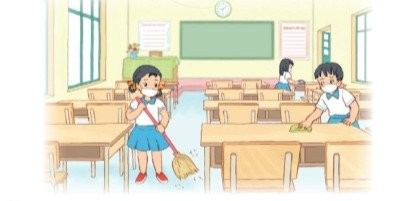 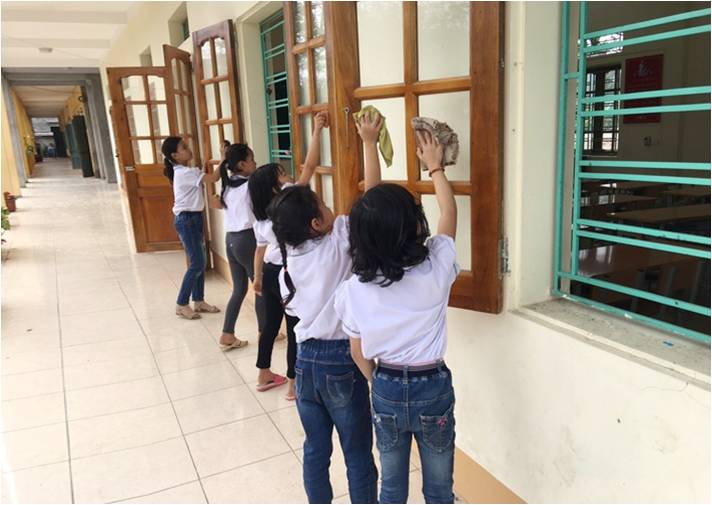 Bảng phân công công việc
Lau bàn ghế
Lau tủ đựng đồ
Lau bảng, lau cửa
Nhặt rác trong lớp
Tổ 3
Tổ 1
Tổ 2
Tổ 4
Hoạt động 2:  Sắp xếp bàn ghế và đồ dùng học tập
Sắp xếp ngăn bàn
Sắp xếp đồ dùng
cá nhân
Kê lại bàn ghế
ài 2:  Sắp xếp bàn ghế và đồ dùng học tập
Hoạt động 3: Sắp xếp lại góc học tập
non
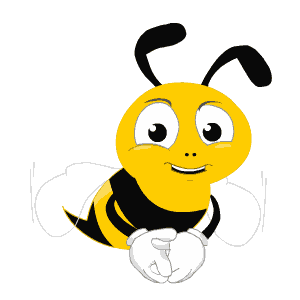 Ong
học
việc
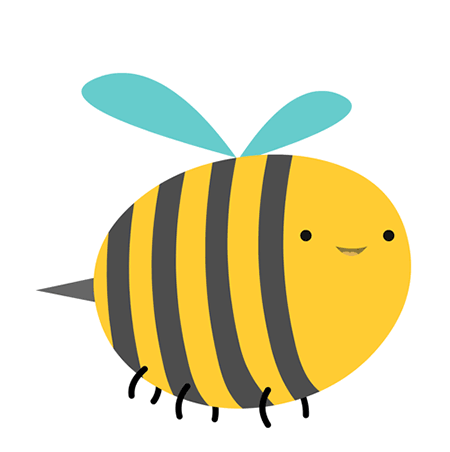 The little bee
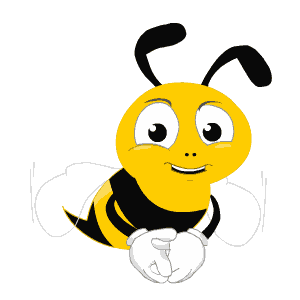 Thấy bạn vất rác ra lớp học em sẽ làm gì?
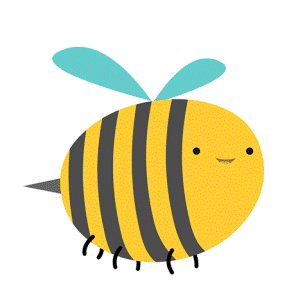 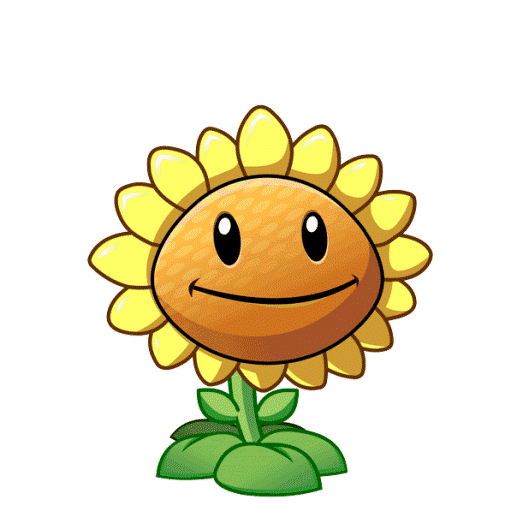 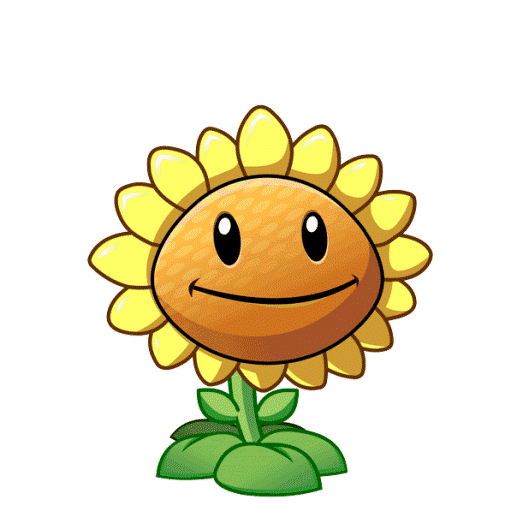 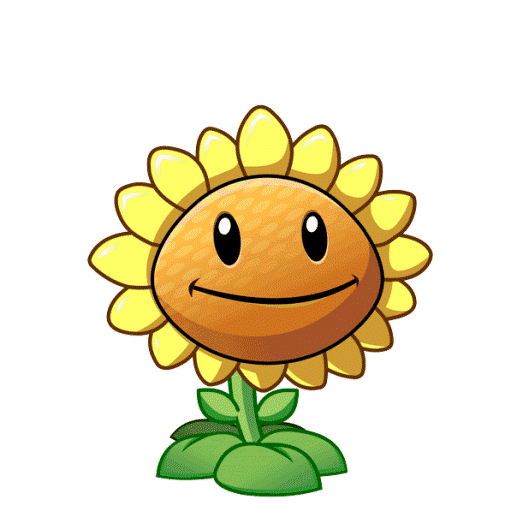 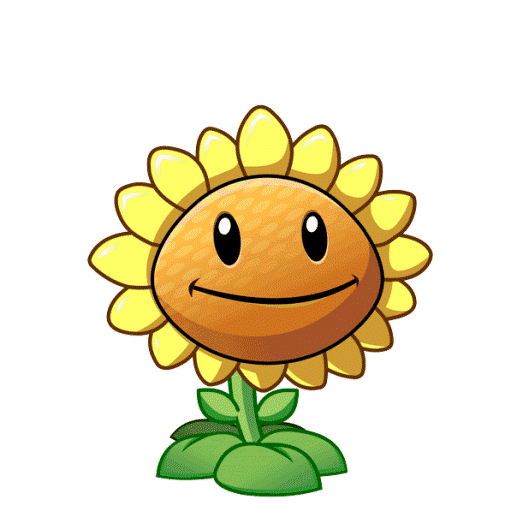 B
Nhắc bạn nhặt bỏ vào thùng rác
A.
Mặc kệ bạn
C.
 Lấy giấy vất ra lớp như bạn
D. 
Em nhặt bỏ vào thùng rác
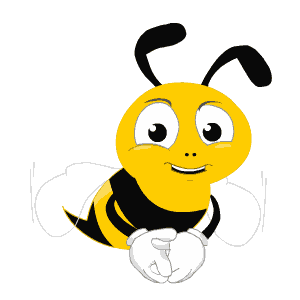 Thấy đồ dùng, sách vở dưới ngăn bàn bạn chưa gọn gàng em sẽ làm gì?
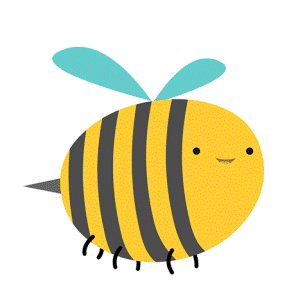 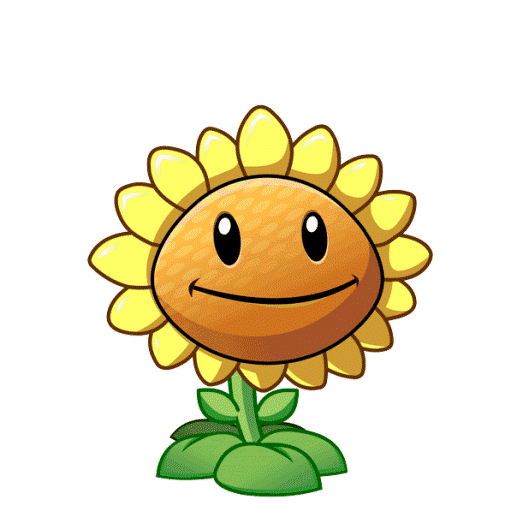 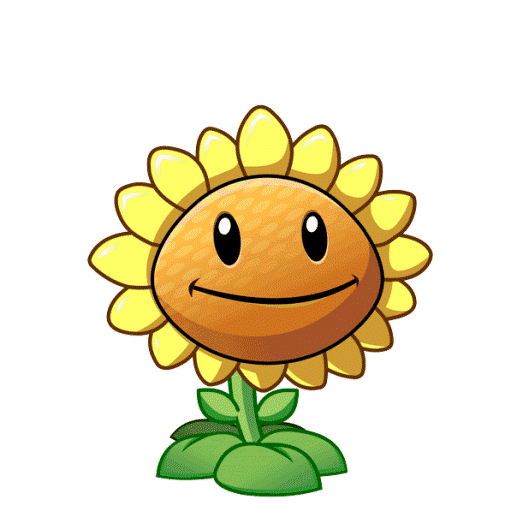 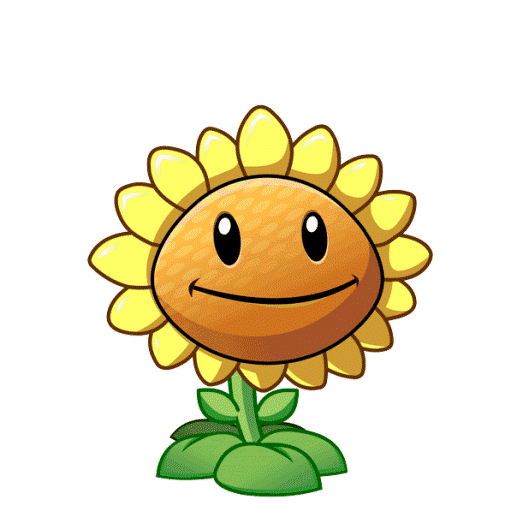 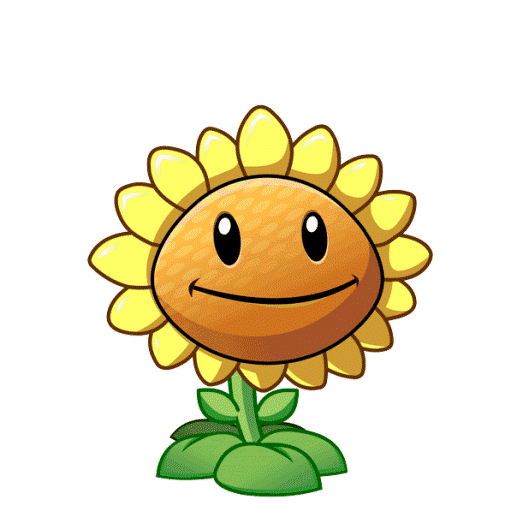 B. 
Mặc kệ bạn.
A. 
Cùng bạn sắp xếp lại cho gọn. gàng.
C.
Chê bạn trước các bạn khác.
D. 
 Lấy sách của bạn vất lung tung.
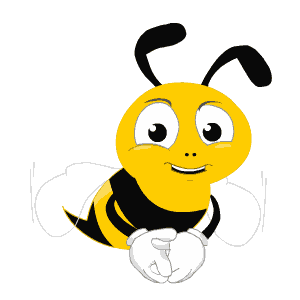 Lớp học sạch đẹp có tác dụng gì?
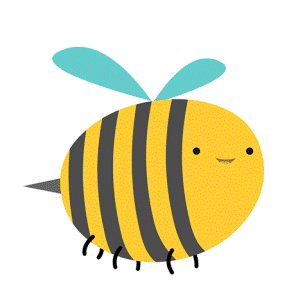 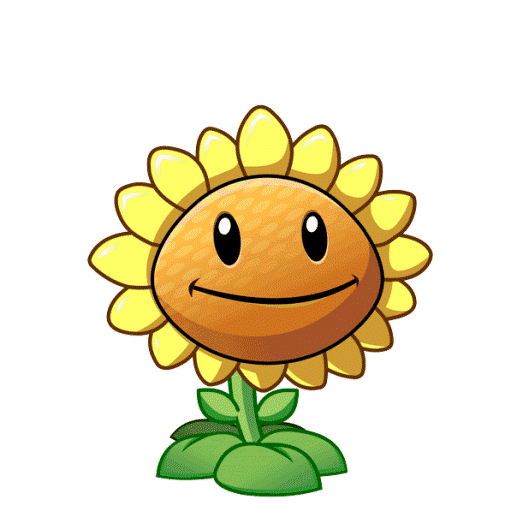 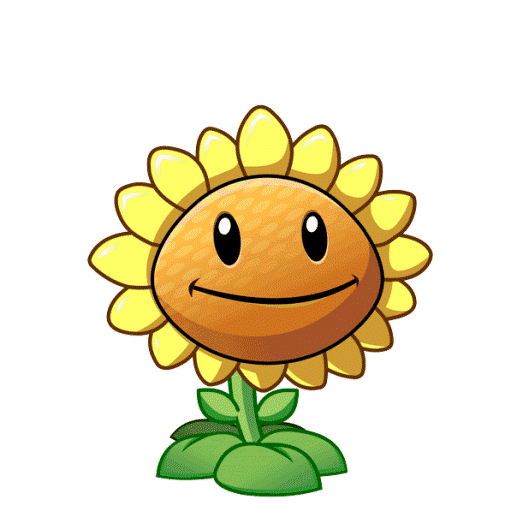 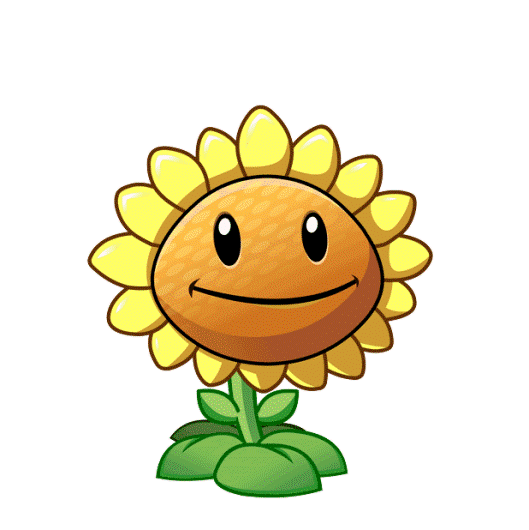 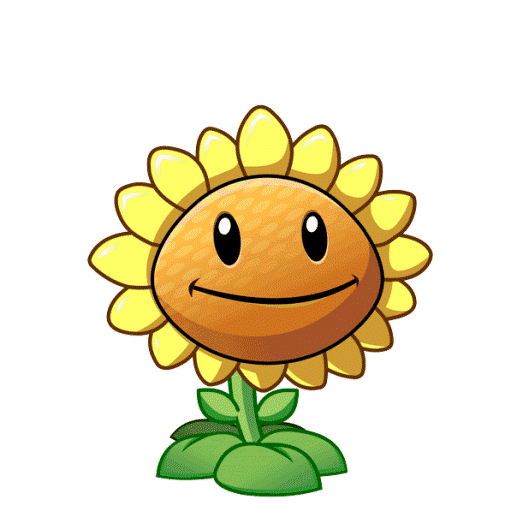 A. 
Nói chuyện dễ chịu hơn.
D. 
Thoải mái, tiếp thu bài tốt hơn…
B. 
Đùa nghịch thích hơn.
C. 
Không có tác dụng gì.
Cảm ơn
Hẹn gặp lại!